Dramaturgia  2023-1
ABERTURA
Dramaturgia(s)
 Poéticas do Olhar
Donna Haraway
Três quebras de fronteiras cruciais:
    Cultura cientifica dos EUA, final do século XX. 

1. A fronteira entre o humano e o animal está completamente rompida.  2. Animal-humano (organismo) de um lado e máquina de outro. Nossas máquinas são perturbadoramente vivas e nós mesmos assustadoramente inertes. 3. Fronteira entre o físico e o não físico é muito imprecisa para nós.
Pierre Lévy
A extensão hipertextual e seu desenho estão permanentemente em jogo para os atores envolvidos, sejam eles humanos, palavras, imagens, traços de imagens ou contexto, objetos técnicos, componentes  destes objetos etc.
I
Um Objeto
Rupturas. Interrupções do fluxo
II
PROGAMA
Programa Performativo
Procedimento composicional específico. 

Motor de experimentação psicofísica e política.

Em geral, performers não pretendem comunicar um conteúdo determinado a ser decodificado pelo público, mas promover uma experiência através da qual os conteúdos serão elaborados.                													  (E. Fabião)
Arte performática
HUDINILSON JR 
Copiadora xerox. Folhas de papel, registro do contato do seu corpo com a superfície vítrea da máquina.
Subia na copiadora, nu, tirava cópias do corpo em xerox.
“Narciso” contemporâneo.
Colagens de jornais, revistas, estátuas e colunas greco-romanas.
(Des)construir Narciso – raio X de um fêmur fraturado, agressão sofrida numa manifestação gay no centro de S. Paulo.
Relação de Hudinilson Jr com a cidade – Coletivo de arte urbana 3nós3.
III
Panorama visto da ponte:
Espectador-Cena
A dramaturgia e a cidade
Eduardo Srur
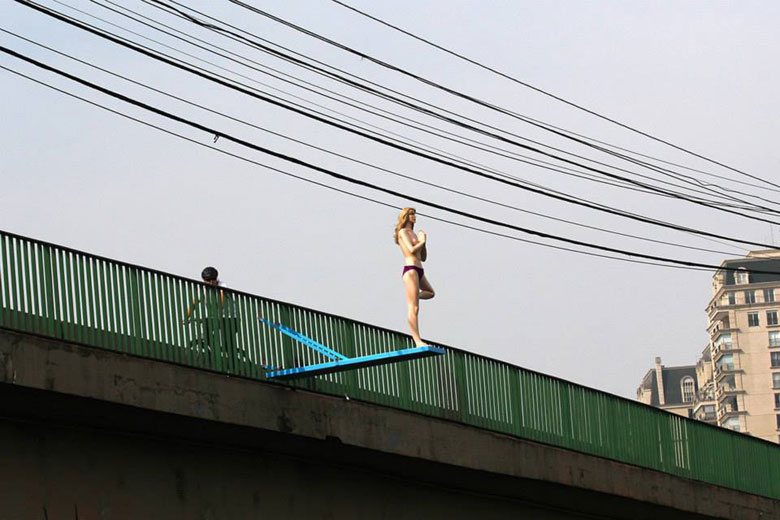 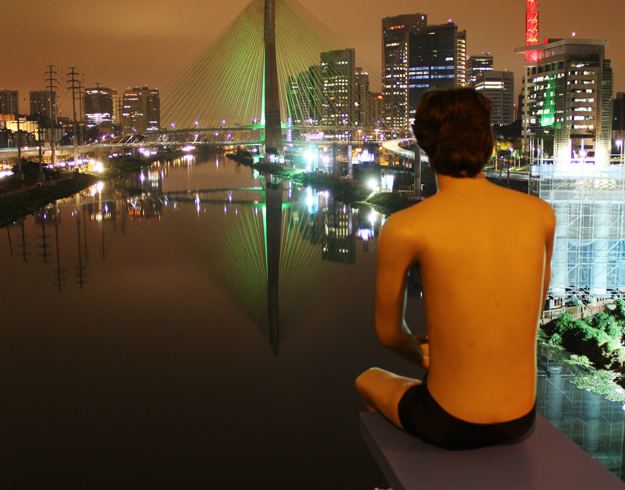 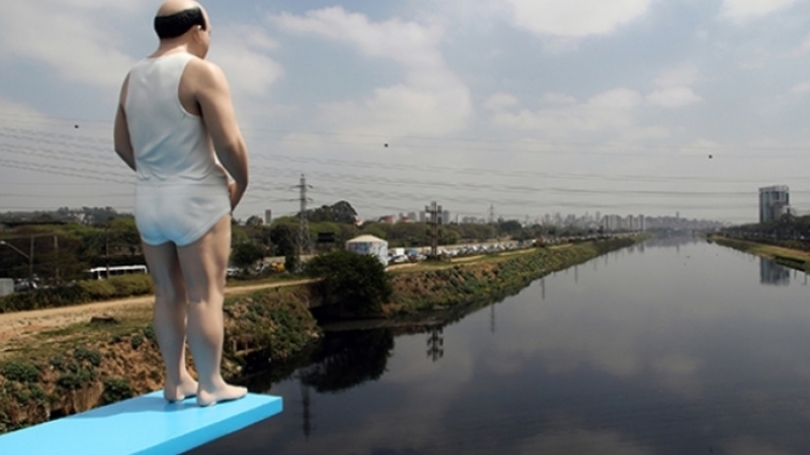 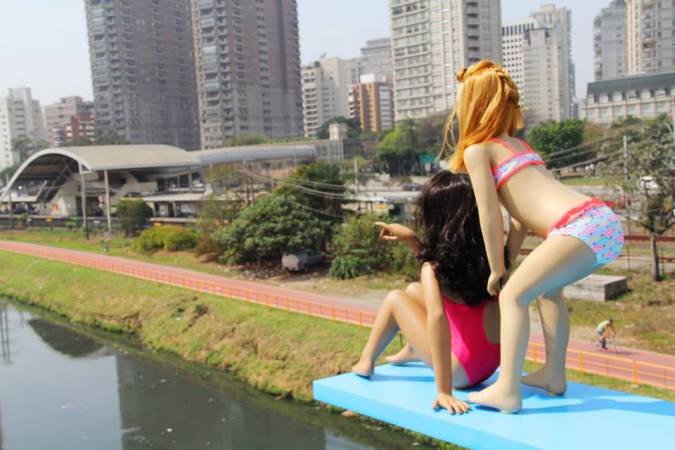 Uma Ação
Espera
Esperando Godot, Samuel Beckett, dois mendigos esperam a vinda de Godot.
Fragmento Fatzer, ou O delírio do egoísta Johann Fatzer, Bertolt Brecht quatro desertores que fugiram da guerra, esperam uma revolução, não agem. Árvore sem folha na paisagem.
IV
Imagem
 Visualidade
Vazio
Leonilson
VAZIO
Edward Hopper(1882-1967)
Edward hopper)
V
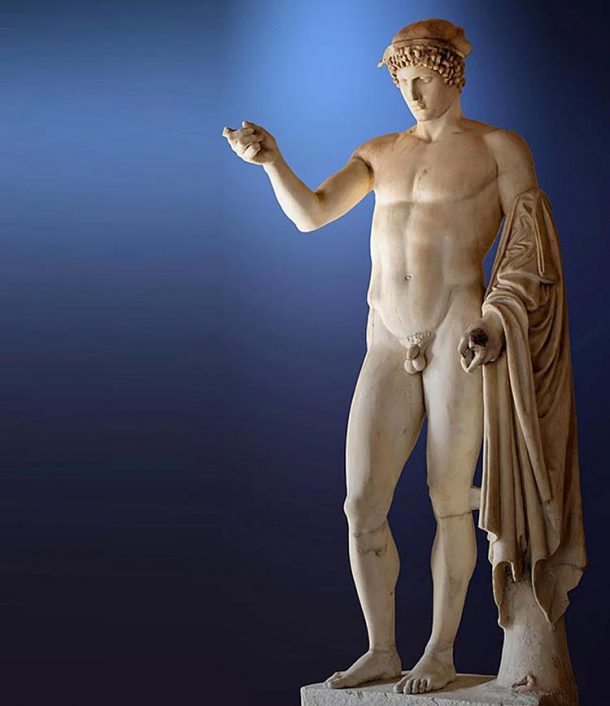 Invocação
Hermes/Exu
Musculatura da imaginação Atletismo afetivo  Musculatura afetiva
Manhã – nasceu; Tarde – invenção da lira, casco de tartaruga; Ao cair da noite – roubou vacas do irmão Apolo; Noite – volta ao berço como uma “criança inocente”. 
Trickster – irreverente, brincalhão, astucioso.
Disfarce, colocando pegadas dos pés ao contrário. 
Hermes: mundo mental , intelecto (Olimpo); reino onde ego decide e age (terra); inconsciente coletivo (subterrâneo).
HERMES
Mensageiro dos deuses. É a própria mensagem  
Diálogo
Caminhos dos homens
Trajetos. Percursos.
Encruzilhadas – Hermes (Estela) – Exu (Ogó de forma fálica)
Comércio
Trocas
Estradas. Cidade. [Pólis]
Exu: Mensageiro entre o Orun (o mundo espiritual) e o Aiye (o mundo material). Oferendas.
A palavra Èșù, em iorubá, significa 'esfera‘.  
Exu é o orixá do movimento.
Exu: provocador, indecente, astucioso e sensual.
Hermes: Deus dos viajantes.
Protetor da magia e da adivinhação
Golpes de sorte.
Súbitas mudanças de vida. Peripécias.
Patrono dos ladrões e dos trapaceiros
Exu: Orixá da comunicação. O guardião das aldeias, cidades, casas e do axé, das coisas que são feitas e do comportamento humano.
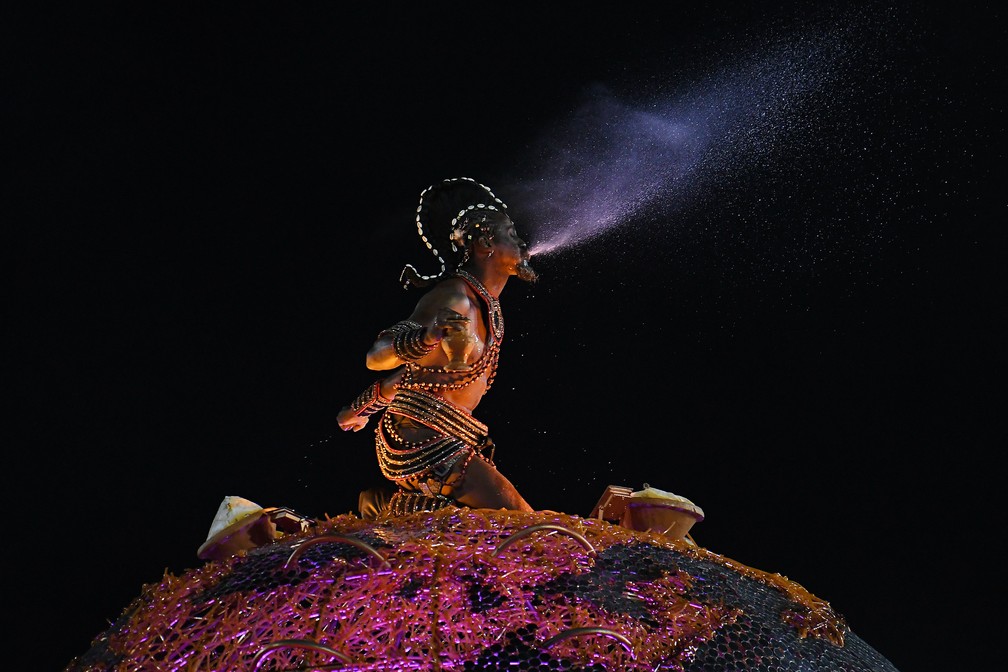 Salve! Laroiê!
VI
DRAMATURGIA
Teatro tentado a expulsar o drama de sua esfera, a ação se desintegra ou atenua ao ponto de se parecer se anular, quando o teatro se faz dança, instalação, performance. 
      Joseph Danan
Não é a razão o que nos leva à ação, mas a emoção. Cada vez que escutamos alguém dizer que ele ou ela é racional e não emocional, podemos escutar o eco da emoção que está sob essa afirmação, em termos de um desejo de ser ou de obter. Cada vez que afirmamos que temos uma dificuldade no fazer, existe de fato uma dificuldade no querer, que fica oculta pela argumentação sobre o fazer. Falamos como se fosse óbvio que certas coisas devessem ocorrer em nossa convivência com os outros, mas não as queremos, por isso não ocorrem.
 [Humberto Maturana]
Processo
Estudo de formas  dramatúrgicas conjugando operações anteriores à nominada crise do drama e a dramaturgia   contemporânea. 
Colocação em diálogo.
Práticas teóricas
Teorias práticas
Parte 1: Trabalhar a dramaturgia, numa acepção expandida, articulando o(s) conceito(s) ação aos constitutivos da cena. Explorar territórios dramatúrgicos, analisando  elementos que os configuram, buscando-se as especificidades, as bordas e as possíveis zonas de intersecção.
Parte 2: Prática de dramaturgia por meio de experiências individuais e em duplas e grupo.
Aulas exposição-seminário
Práticas dramatúrgicas
Convidados
Leitura [Conjunta]
Ações Possíveis
I Ato  – Antígona
II  Ato – A Tempestade 
III  Ato – Fedra
IV Ato  – A Gaivota 
V  Ato -  Peça contemporânea
Dramaturgia do ator
Dramaturgia expandida
Dramaturgia textual
Dramaturgia da imagem
Dramaturgia do corpo
Dramaturgia do espaço
Dramaturgia e o ciberespaço. 
Dramaturgia em tela.
Avaliação
Frequência. 
Presença.Participação nas aulas. 
Exercícios.
A poética do olhar 
           Parte 1
O herói trágico
Leminski
A POÉTICA DO OLHAR
Na altura do século VI e V a. C.  a faculdade da visão e o atributo do conhecimento tinham se  juntado na palavra grega theorein, significando tanto “ver” quanto “saber”. A partir dai o conhecimento era um registro da visão. A ignorância, consequentemente,  torna-se uma falta de conhecimento decorrente de os objetos não seres visíveis, e, assim, treva identifica-se com a ignorância. Por sua vez, a escuridão se torna uma fonte de medo, como se o conhecimento dos objetos visíveis fosse a única defesa contra o terror e a angústia.  (James Hamilton Patersen)
Expansão da mirada
Háptico significa “relativo ao tátil”, e é proveniente do grego. Haptikós - Próprio para tocar, sensível ao tato. É o correlato tátil da óptica (para o visual) e da acústica (para o auditivo).
  
O sistema háptico vai além do tato e é um dos mais complexos meios de comunicação entre o mundo interno e externo do homem. O sistema háptico está relacionado com a percepção de textura, movimento e forças através da coordenação de esforços de receptores do tato, visão, audição e propriocepção. A função háptica depende da exploração ativa do ambiente, seja este estável ou em movimento.  (KASTRUP, 2007):
[A MIRADA]
Você só conhece o que vê. O que pode ser ouvido, sentido, cheirado, mas não pode ser visto, aterroriza porque não tem forma. 

ALVAREZ, A.  Noite. A vida noturna, a linguagem da noite, o sono e os sonhos. São Paulo, Cia das Letras 1996.
“Os gregos nunca falavam em ´ter´um sonho, mas sim em ´ver´um sonho”, escreve Liam Hudson,  “e se dizia que os sonhos não só ´visitavam´ o sonhador como também ´se postavam´ à sua frente”. 


ALVAREZ, A.  Noite. A vida noturna, a linguagem da noite, o sono e os sonhos. São Paulo, Cia das Letras 1996.
Jean-Pierre Vernant
Estar no mundo humano é estar vivo à luz do sol, ver os outros e por eles ser visto, viver em reciprocidade, lembrar de si e dos outros.
DRAMATURGIA
AUTOR
DRAMATURGO
DRAMATURGISTA
DRAMATURGISMO
ESCREVER
Arquiteturas
POÉTICAS DO OLHAR
ESCREVER. Anton TCHEKOV
A ARTE DE ESCREVER CONSISTE BEM MENOS EM ESCREVER BEM, E MUITO MAIS EM RISCAR O QUE ESTÁ MAL ESCRITO. É  PRECISO BORDAR O PAPEL.
A Gaivota
Trepliov – (Lê) “um cartaz na cerca apregoava... Um rosto pálido, emoldurado por cabelos escuros...” Apregoava, emoldurado... Isto é medíocre [risca].
Trepliov -  “Cada vez mais me convenço que a questão não consiste em formas novas e formas velhas, mas sim em que a pessoa escreva sem pensar em formas, sejam quais forem, que ela escreva porque  flui livremente de sua alma”
PEÇAS
Mais comumente, come-se, bebe-se, namora-se, diz-se bobagens. Por isso é o que se deve ser no palco. É preciso escrever uma peça onde as pessoas vão, vem, jantam, falam da chuva e do bom tempo, jogam, não por vontade do autor, mas por ser assim que ocorre na vida real. Então, naturalismo à Zola?  - Não, nem naturalismo, nem realismo. Não é preciso ajustar nada a um quadro, é preciso deixar a vida tal como ela é, as pessoas como são, verdadeiras e não artificiais.
Perspectiva clássica
Texto
Peça
Trama  & Urdidura
Urdidura – conjunto de fios dispostos longitudinalmente no tear pelo qual passa o fio da trama. 
Trama
TRAMA. URDIDURA
TEIA
TECER
BORDAR
TELA
TESSITURA
TEXTUALIDADES
Dramaturgia
Música
Movimento
Ritmo
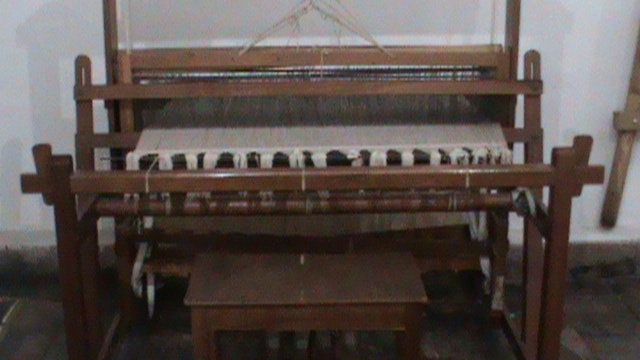 Pina Bausch
“o que te move?”
Bibliografia Básica
ARISTÓTELES. A Poética. Trad. Eudoro de Souza. São Paulo: Abril Cultural, 1973.ARTAUD, A. O Teatro e seu Duplo. S. Paulo: Martins Fontes, 2000.BALL, David. Para Trás e Para Frente. S. Paulo: Perspectiva, 1999.BENJAMIN, Walter. O Narrador. In: Magia e Técnica, Arte e Política. São Paulo: Brasiliense, 1986.CANDIDO, A. et alli.  A Personagem de Ficção. São Paulo: Perspectiva, 2004.LEHMANN, Hans-Thies. Teatro pós-dramático. São Paulo: Cosac & Naify, 2008.
NEVES, João das.  A Análise do Texto Teatral. Rio de Janeiro: Minc/Inacen, 1987.NIETZSCHE, F.  W. O Nascimento da Tragédia. São Paulo: Cia das Letras, 1996.PALLOTTINNI, Renata. Introdução à Dramaturgia. S. Paulo: Ática, 1988.PALLOTTINNI, Renata. Dramaturgia: Construção do Personagem. S. Paulo; Ática,1989.
PALLOTTINI, Renata. Dramaturgia de Televisão. São Paulo: Editora Moderna, 1998.PAVIS, Patrice. A Análise dos Espetáculos. São Paulo: Perspectiva, 2003ROSENFELD, Anatol. O Teatro Épico. São Paulo: Perspectiva, 1997.RYNGAERT, Jean-Pierre. Introdução à Análise do Teatro. S. Paulo: Martins Fontes, 1995.
SARRAZAC, Jean-Pierre- Poética do Drama Moderno. São Paulo: Perspectiva, 2017. 
STAIGER, Emil. Conceitos Fundamentais da Poética. Rio de Janeiro: Tempo Brasileiro, 1993.
SZONDI, Peter. Teoria do drama moderno (1880-1950). Trad. Luís Sérgio Repa. São Paulo: Cosac & Naify Edições, 2001.WILLIAMS, Raymond. Drama em Cena. Trad. Jacó Guinsburg. S. Paulo: Cosac e Naify, 2010.
WILLIAMS, Raymond. Tragédia moderna. Trad. Betina Bischof. São Paulo: Cosac Naify, 2011.
ARTIGOS
- A irrupção do romance no teatro – Jean-Pierre Sarrazac. 
- Coralidade. Martin Megevand. Revista Urdimento.
- Dramaturgia de Grupo – Rosyane Trotta – Revista Moringa
- Jogos didascálicos contemporâneos:  modos de abrir espaços poéticos de coralidade... Stephan Baumgarten. Revista Urdimento.
-Biosfera, antropoceno e animismo ameríndio. Cadernos SELVAGEM publicação digital da Dantes Editora Biosfera, 2021. Luiz Eduardo Luna
- Mutações da Dramaturgia – Joseph Danan – Revista Moringa.
- O teatro e a filosofia do trágico na estética de Hegel.  Marco Aurélio Werle
- Um amuleto feito de memória: o significado dos exercícios de dramaturgia – Eugênio Barba
Programa Performativo. O corpo em experiência. Revista do Lume, n. 4, 2013.  Eleonora Fabião.